The WIPO Academy
Breakfast Briefing Session: WIPO’s work to support countries in the establishment of National Intellectual Property Training Centers (Start-up Academies)
October 4, 2016, from 8 a.m. to 10 a.m.
WIPO Headquarters.
Joe Bradley
Head, Academic Institutions Program
2
WIPO Academy  Breakfast Briefing Session: WIPO’s work to support countries in the establishment of National Intellectual Property Training Centers (Start-up Academies)
Strengthening the Project approach
Revised Needs Assessment Process
Revised Project Document
Business Planning

Tailored approach
Project Timelines
Project Modules

Commitment and Sustainablity
Nomination of Trainers
Succession Planning
Localizing and tailoring IP training to national IP priorities
3
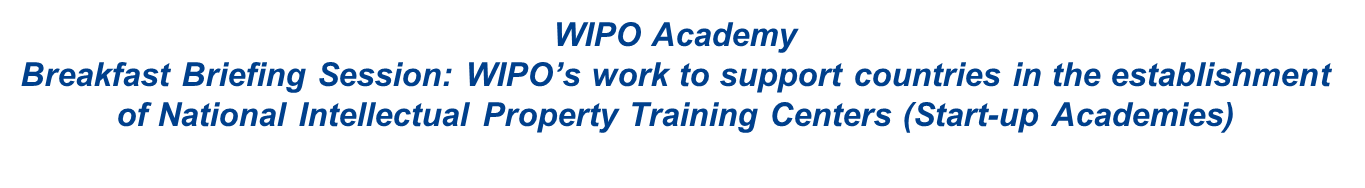 Maximizing local expertise
Using national, regional and sub-regional expertise and experience

Sharing experience
Global Network of IP training institutions

Managing demand
Increased interest
Resource requirements
4
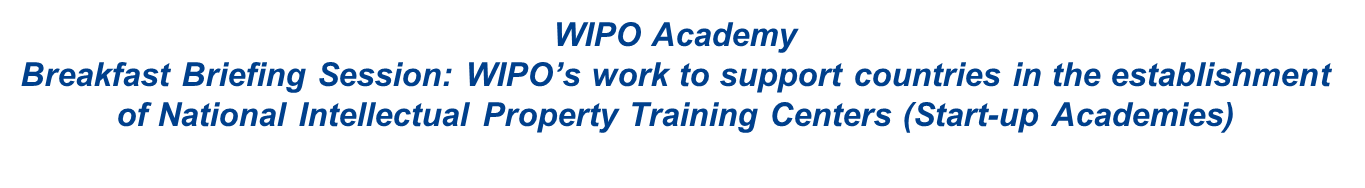 National IP Training 
Centers/Start-Up
Academies


Established in 5 countries 
8 projects in progress 
9 Expressions of interest
5
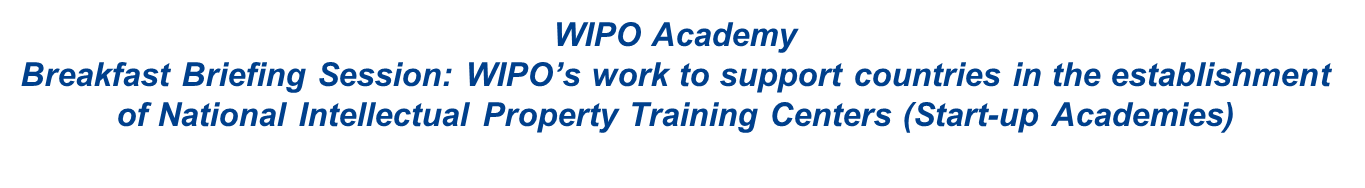 THANK YOU!


For further information, please contact
Joe Bradley, Head, Academic Institutions Program
Email: joe.bradley@wipo,int